358 BOT ( LAB)MOLECULAR BIOLOGY PLANT358 نبتالاحياء الجزيئية(عملي)
مقدمةIntroduction to molecules biology
Molecular genetics is the study of structure and function of genes at a molecular level.
The field studies how the genes are transferred from generation to generation. Molecular genetics employs the methods of genetics and molecular biology Components of DNA
علم  الوراثة الجزيئي هو دراسة بنية ووظيفة الجينات على المستوى الجزيئي.
يدرس كيفية نقل الجينات من جيل إلى جيل.
 يستخدم علم الوراثة الجزيئي دراسة طرق علم الوراثة والبيولوجيا الجزيئية ، و مكونات الحمض النووي .
DNA is not visible to the eye unless it is amassed in large quantity by extraction from a considerable number of cells. When chromosomal DNA is unfolded and the proteins coating it removed, the structure of DNA is exposed as a twisted ladder called a double helix. The sides of the ladder form the DNA backbone with alternating sugar and phosphate molecules linked by covalent bonds. The rungs of the ladder are comprised of pairs of nitrogenous bases [adenine (A) with thymine (T) and cytosine (C) with guanine (G)] joined by hydrogen bonds. Although the structure of DNA is well known and clearly defined, even the most powerful microscopes cannot visualize the DNA double helix of chromosomes.
الحمض النووي  غير مرئيًا بالعين  ما لم يتم تجميعه  بكميات كبيرة عن طريق الاستخلاص  من عدد كبير من الخلايا .
عندما يتم الكشف عن الحمض النووي للكروموسومات وإزالة البروتينات منه ، نرى ان 
هيكل الحمض النووي عباره عن سلم ملتوي يسمى الحلزون المزدوج ، تشكل جوانب السلم العمود الفقري للحمض النووي مع جزيئات السكر والفوسفات المرتبطة بالروابط التساهمية.
تتكون درجات السلم من أزواج من القواعد النيتروجينية (الأدينين مع الثايمين والسيتوزين مع الجوانين )مترابطة بروابط هيدروجينية .
على الرغم من أن بنية الحمض النووي معروفة جيدًا ومحددة بوضوح ، إلا أنه حتى أقوى المجاهر لا يمكنها تصوير  اللولب المزدوج للحمض النووي للكروموسومات .
الحمض النووي هو "رمز الحياة" ، والحمض النووي للخلايا حقيقية النواة  اطول حوالي 100,000 مرة من طول  الخلايا نفسها. ومع ذلك ، فإنه يأخذ فقط حوالي 10 ٪ من حجم الخلايا. 
وذلك لأن الحمض النووي معقد للغاية (مطوي) على شكل اجسام تسمى الكروموسومات داخل نوى الخلية .
الكروموسوم عبارة عن حزمة من الدنا ملفوفة بإحكام مع جزيئات البروتين ، تتجمع كروموسومات الكائن الحي معًا داخل النواة مثل كرة من القطن ، ولكن أثناء انقسام الخلايا (الانقسام الفتيلي) تصبح مميزة بشكل فردي  وعلى شكل 
	X  .
DNA is the “Code of Life” .The DNA of eukaryotic cells is about 100,000 times as long as the cells themselves. However, it only takes up about 10% of the cells’ volume. This is because DNA is highly convoluted (folded) and packaged as structures called chromosomes within cell nuclei. A chromosome is a bundle of tightly wound DNA coated with protein molecules. An organism’s chromosomes bunch together within the nucleus like a ball of cotton, but during cell division (mitosis) they become individually distinct (human mitotic chromosomes are Xshaped) and can be observed as such with microscopes.
All living things are dependent on DNA, and the structure of DNA is consistent among all species. However, the particular sequence of nitrogenous bases within DNA molecules differs between organisms to create explicit “blueprints” that specify individual living things. This sequence of base pairs is what makes an organism an oak tree instead of a blue jay, a male instead of a female, and so forth.
تعتمد جميع الكائنات الحية على الحمض النووي ، وتتوافق بنية الحمض النووي بين جميع الأنواع
ومع ذلك ، فإن التسلسل الخاص للقواعد النيتروجينية داخل جزيئات الحمض النووي يختلف بين الكائنات الحية لإنشاء "خرائط" واضحة تحدد الكائنات الحية الفردية .
هذا التسلسل من أزواج القاعدة هو ما يجعل الكائن الحي شجرة بلوط بدلاً من الزهرة الزرقاء ، والذكر بدلاً من الأنثى ، وما إلى ذلك .
استخراج الحمض النووي من الخلايا النباتية:
يقع الحمض النووي للخلية النباتية داخل نواة الخلية. النواة محاطة بغشاء نووي والخلية بأكملها مغلفة في كل من غشاء الخلية وجدار الخلية. هذه الحواجز تحمي وتفصل الخلية وعضياتها عن البيئة المحيطة.
لذلك ، من أجل استخراج الحمض النووي من الخلايا النباتية ، يجب أولاً : تحلل جدران الخلايا وأغشية الخلايا والأغشية النووية. هذه العملية تسمى تحلل الخلية.
DNA Extraction From Plant Cells 
The DNA of a plant cell is located within the cell’s nucleus. The nucleus is surrounded by a nuclear membrane and the entire cell is encased in both a cell membrane and a cell wall. These barriers protect and separate the cell and its organelles from the surrounding environment. Therefore, in order to extractDNA from plant cells, the cell walls, cell membranes and nuclear membranes must first be broken. The process of breaking open a cell is called cell lysis
Physical actions such as mashing, blending, or crushing the cells cause their cell walls to burst. The cell membranes and nuclear membranes may then be disrupted with a detergent-based extraction buffer. Just as a dishwashing detergent dissolves fats (lipids) to cleanse a frying pan, a detergent buffer dissolves the phospholipid bilayer of cell membranes. It separates the proteins from the phospholipids and forms water-soluble complexes with them. Once the cell wall and cell membranes are degraded the cell contents flow out, creating a soup of DNA, cell wall fragments, dissolved membranes, cellular proteins, and other contents. This “soup” is called the lysate or cell extract.
تؤدي الاجراءات اليدويه  مثل هرس الخلايا أو مزجها أو سحقها إلى انفجار او تحلل  جدرانها الخلوية .
قد تتمزق  الأغشية الخلوية والأغشية النووية بعد ذلك باستخدام المحاليل  واستخدام المنظفات القاعديه ، تمامًا مثلما يذيب منظف غسل الصحون الدهون لتنظيف مقلاة ، يعمل محلول المنظف على إذابة طبقة الفوسفوليبيد من أغشية الخلايا.
يفصل البروتينات عن الدهون الفوسفاتية ويشكل مجمعات قابلة للذوبان في الماء معها، بمجرد أن يتدهور جدار الخلية وأغشية الخلية ، تتدفق محتويات الخلية ، مما يخلق طبقه  من الحمض النووي ، وأجزاء من جدار الخلية ، والأغشية المذابة ، والبروتينات الخلوية ، ومحتويات أخرى. يسمى هذا بمحلول الخلية أومستخلص  الخلية .
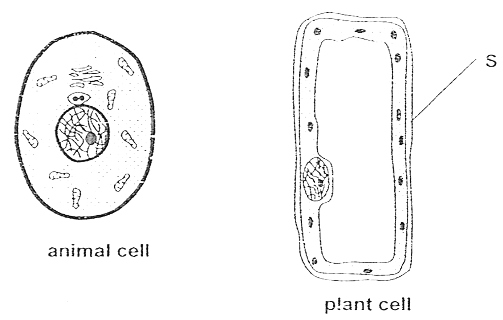 The DNA is surrounded by 3 briers:
1- A cell wall
2- A cell membrane and
3- .A nuclear membrane
DNA molecules are then isolated away from the cell debris in the lysate. For this purpose, the detergent-based extraction buffer also includes salt. The salt causes some of the cellular debris in the soup to precipitate out of solution while the DNA remains dissolved. This means that the cell debris become suspended particles that can be seen. The cell extract is then filtered through layers of cheesecloth. The cheesecloth traps the precipitated cell debris while the soluble DNA passes through. DNA is soluble in the aqueous cellular environment and in the presence of the extraction buffer, but is insoluble in alcohol (such as ethanol and isopropanol). Applying a layer of ethanol on top of the filtered lysate causes the DNA to precipitate out of the solution, forming a translucent cloud of fine, stringy fibers at the point where the alcohol and cell extract meet. Cold ethanol works best to precipitate DNA to the fullest. DNA extracted from multiple cells is visible by eye and can be wound onto a wooden stick in a process known as “spooling” the DNA.
ثم يتم عزل جزيئات الدنا بعيدًا عن بقايا  الخلية المحللة. لهذا الغرض ، يتضمن  مخزن الاستخلاص على المنظفات و  أيضًا الملح. 
يتسبب الملح في ترسب بعض الجزيئات الخلويه في المحلول بينما يبقى الدنا مذابًا هذا يعني أن حطام الخلية يصبح جزيئات معلقة يمكن رؤيتها. ثم يتم ترشيح خلاصة الخلية من خلال طبقات القماش القطني. 
القماش القطني يحبس بقايا الخلايا المترسبة بينما يمر الحمض النووي القابل للذوبان.
الحمض النووي قابل للذوبان في البيئة الخلوية المائية وفي وجود محاليل الاستخلاص  ، لكنه غير قابل للذوبان في الكحول (مثل الإيثانول والأيزوبروبانول).
  وجود طبقة من الإيثانول أعلى  الطبقه المفلترة  يؤدي الى إلى ترسيب الحمض النووي ، مما يشكل سحابة شفافة من ألياف دقيقة وخيطية عند نقطة التقاء خلاصة الكحول والخلايا. يعمل الإيثانول البارد بشكل أفضل لترسيب الحمض النووي.
يمكن رؤية الحمض النووي المستخرج من خلايا متعددة بالعين ويمكن لفه على عصا خشبية في عملية تعرف باسم "تخزين" الحمض النووي.
Importance of DNA Extraction 
DNA extraction is a fundamental procedure in scientific laboratories around the world. By extracting DNA, scientists can learn how DNA encodes the instructions for all life processes. DNA extraction is important to the study of heredity and to the treatment of many diseases through the creation of gene therapy DNA molecules. Extracted DNA can also be used to create DNA fingerprints to help diagnose genetic diseases, solve criminal cases, identify victims of disaster and war, and establish paternity or maternity. Scientists can genetically engineer changes in DNA to create robust, disease-resistant genetically modified plants and animals. DNA extraction is also necessary in order to sequence the DNA code (order of base pairs) of different organisms (as in the Human Genome Project) and compare different species.
أهمية استخراج الحمض النووي
استخراج الحمض النووي هو إجراء أساسي في المختبرات العلمية حول العالم. من خلال استخراج الحمض النووي ، يمكن للعلماء معرفة كيف يقوم الحمض النووي بنقل  المعلومات لجميع العمليات الحيويه داخل الخلايا .
استخلاص الحمض النووي ال دنا مهم لدراسة الوراثة ولعلاج العديد من الأمراض من خلال إنشاء جزيئات الحمض النووي للعلاج الجيني.
يمكن أيضًا استخدام الحمض النووي المستخرج لإنشاء بصمات الحمض النووي للمساعدة في تشخيص الأمراض الوراثية ، وحل القضايا الجنائية ، وتحديد ضحايا الكوارث والحروب ، وإثبات الأبوة أو الأمومة .
يمكن للعلماء إجراء هندسة وراثية من خلال تغييرات في الحمض النووي لإنتاج نباتات وحيوانات قوية ومقاومة للأمراض .
استخراج الحمض النووي ضروري أيضًا من أجل تسلسل رمز الحمض النووي (ترتيب أزواج القواعد) للكائنات الحية المختلفة (كما هو الحال في مشروع الجينوم البشري) ومقارنة الأنواع المختلفة .
What does DNA look like? What will we see?
The structure of DNA is like a twisted ladder, forming what is called a double helix. The sides of the ladder are sugar-phosphate groups joined by covalent bonds and the rungs are nitrogenous bases joined by hydrogen bonds. However, in order to package DNA within the nucleus of eukaryotic cells, DNA is wound around protein molecules and tightly folded into chromosomes.
 Can we see DNA? Yes and no. 
Chromosomes have been studied using microscopes, but the double helix of unraveled chromosomes is so thin that even the most powerful microscopes cannot detect it. 
How will we see the DNA we extract? 
Chromosomal DNA from a single cell is not visible by eye, when DNA is extracted from multiple cells, the amassed quantity is visible and looks like strands of mucous-like, translucent cotton.
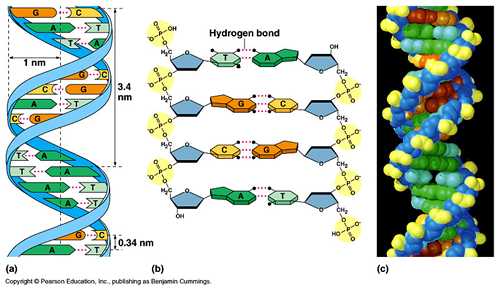 كيف يبدو الحمض النووي؟ ماذا سنرى؟.
هيكل الحمض النووي يشبه السلم الملتوي ، مما يشكل ما يسمى الحلزون المزدوج
جوانب السلم عبارة عن مجموعات سكر فوسفاتية مرتبطة بروابط تساهمية والدرجات هي قواعد نيتروجينية ترتبط بها روابط هيدروجينية. ومع ذلك ، من أجل حزم الحمض النووي داخل نواة الخلايا حقيقية النواة ، يتم ربط الحمض النووي حول جزيئات البروتين ويتم طيه بإحكام في الكروموسومات.
هل يمكننا رؤية الحمض النووي؟ نعم و لا. 
تمت دراسة الكروموسومات باستخدام المجاهر ، لكن اللولب المزدوج للكروموسومات غير المغلفة رفيع جدًا لدرجة أنه حتى أقوى المجاهر لا تستطيع اكتشافه.
 كيف سنرى الحمض النووي الذي نستخرجه؟
الحمض النووي الكروموسومي في الخلية غير مرئي بالعين ، عندما يتم استخراج الحمض النووي من خلايا متعددة ، تكون الكمية المتراكمة مرئية وتبدو وكأنها خيوط من القطن الشفاف المخاطي .
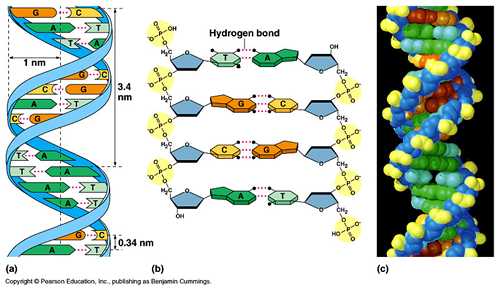